SPECTRE: Design of a Dual-Mode Green Monopropellant Propulsion System
AAS Guidance, Navigation and Control ConferenceFebruary 4, 2022
Brandon J. Colón
Dr. Glenn Lightsey
Background
SSDL has experience building cold gas and monopropellant propulsion systems 
Additive Manufacturing (AM) has enabled the design of volumetrically efficient propulsion systems
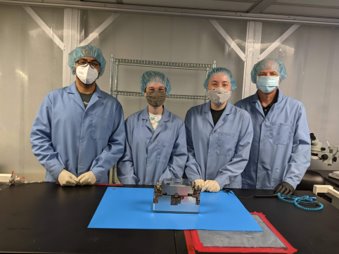 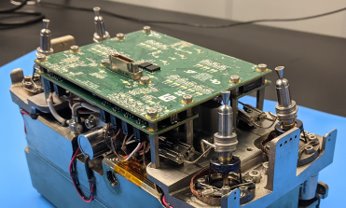 2
What is Dual – Mode?
A Dual – Mode system allows for propulsion technologies to complement each other’s deficiencies 
Spectre makes use of both chemical and electrospray propulsion technologies
Partnership between:
Georgia Tech – SSDL
System design and integration
Controller design 
Plasma Processes Inc (PPI)
Chemical thruster 
MIT – SPL
Electrospray thrusters
ESPACE
Electrospray controller 
NASA – MSFC
Project Management
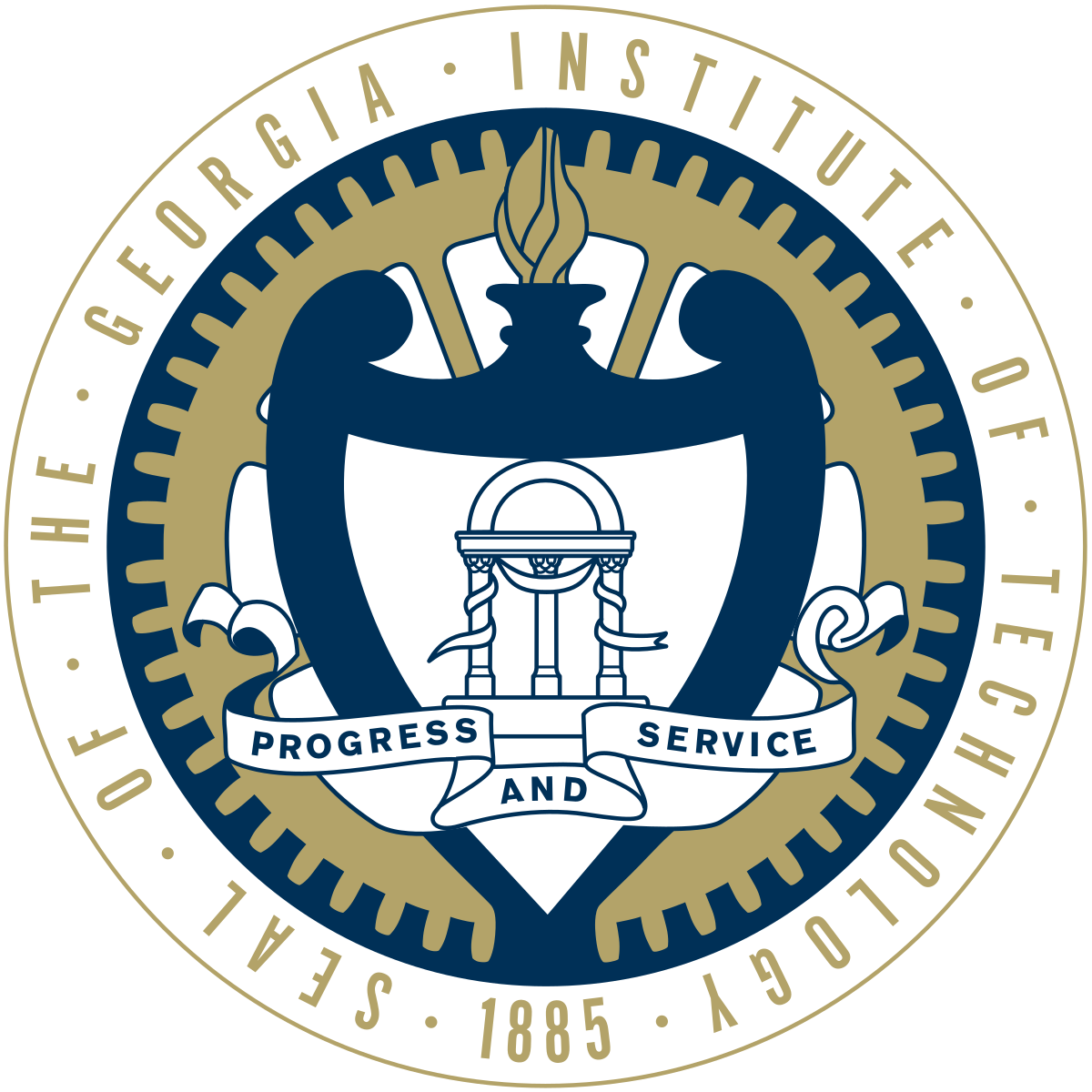 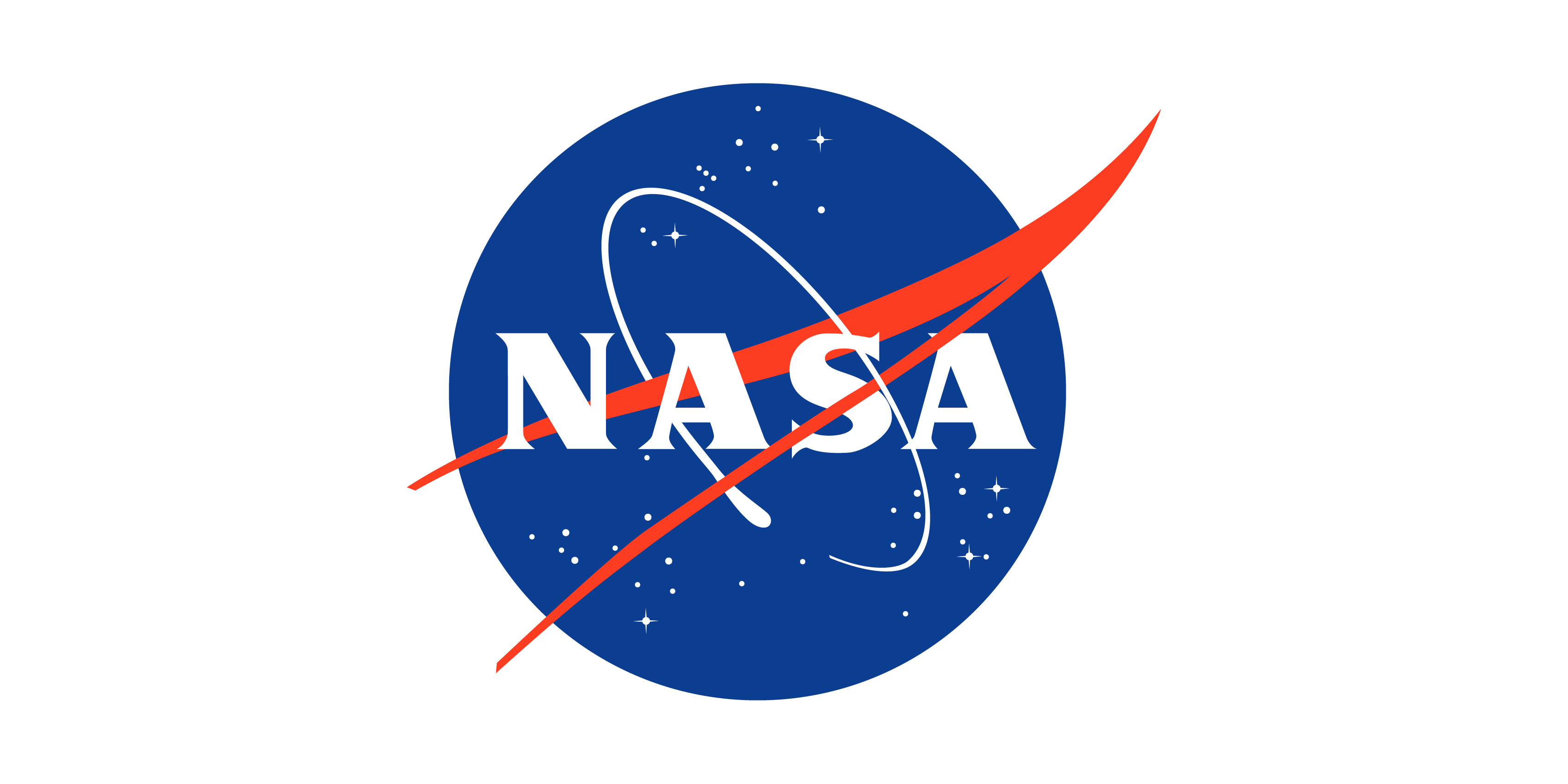 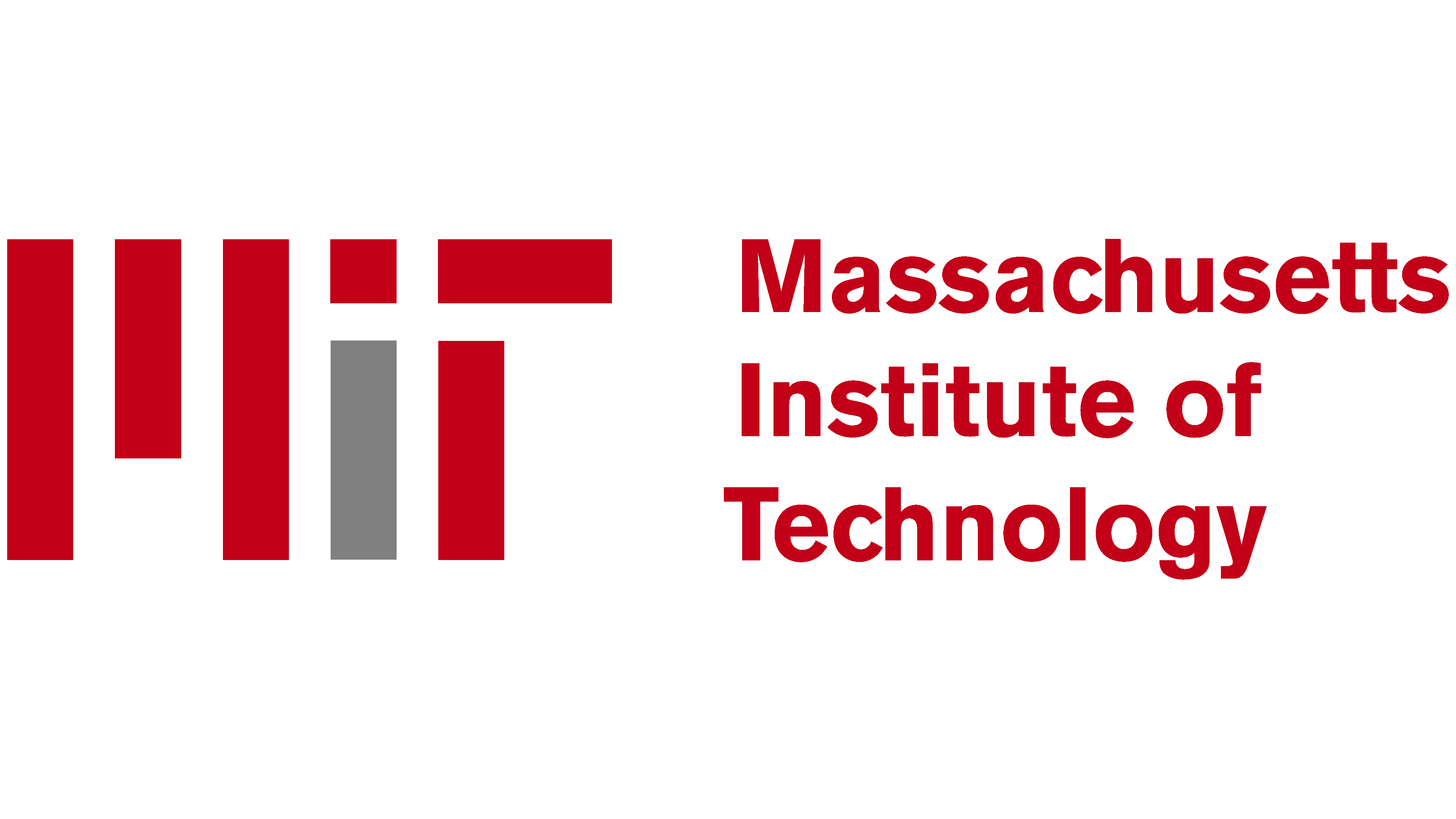 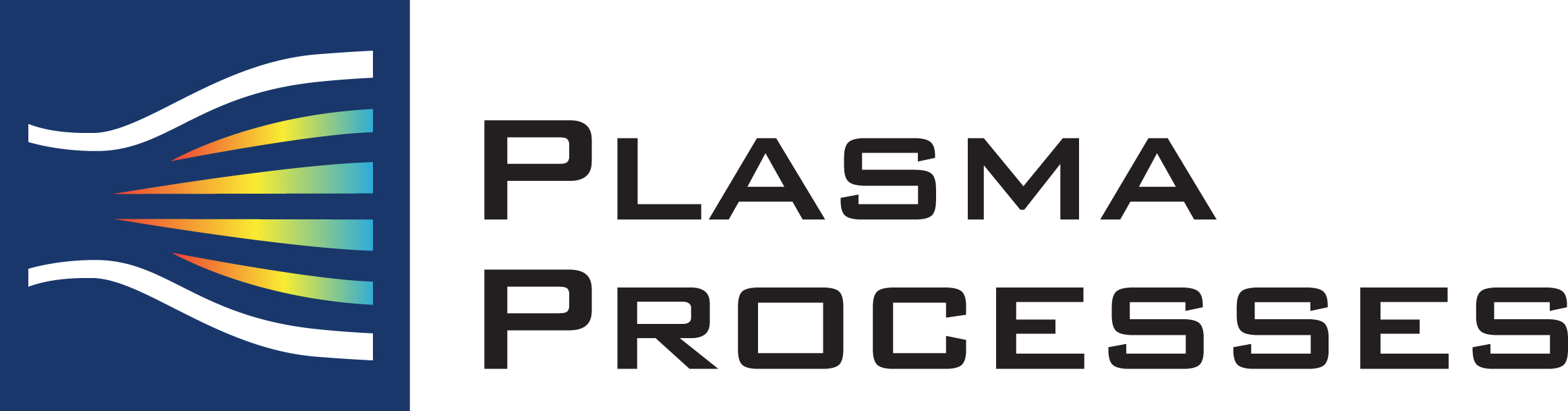 3
System Specifications
​12U CubeSat 
Structure is completely additively manufactured 
Both systems are fed from same tank for volume efficiency
Make use of AF-M315E green monopropellant
Performance characteristics courtesy of Daniel Cavender
4
Proposed ConOps
Main goal is to demonstrate compatibility and reusability of both systems
Fill electrospray tanks
Fire electrospray thrusters
Fire chemical thruster
Refill and fire electrospray thrusters
5
System Schematic
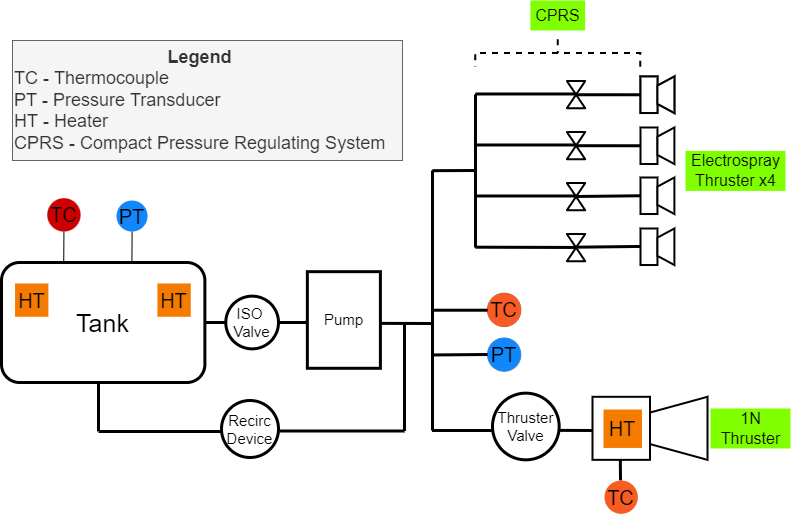 6
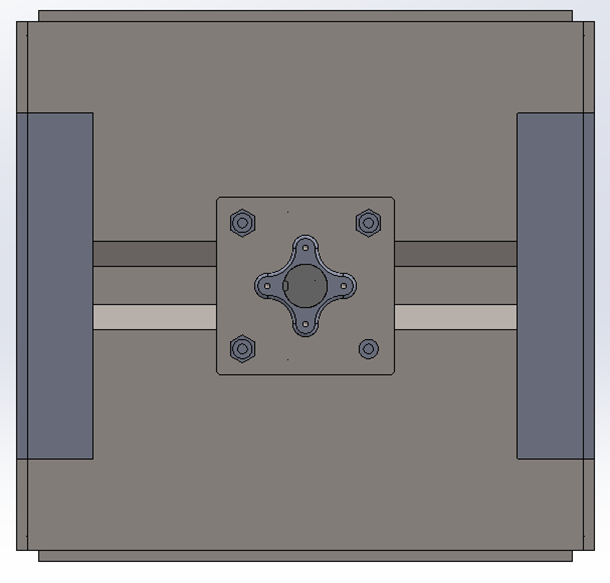 System Design – Approach
PT/TC Sensors
Mechanical Design 
Additively Manufactured Structure – Ti-6Al-4V
226.5mm x 216.5mm x146 mm
Internal Volume: 4.78 L
Dry Mass Estimate: 5.2 kg
Cable Management Bridge
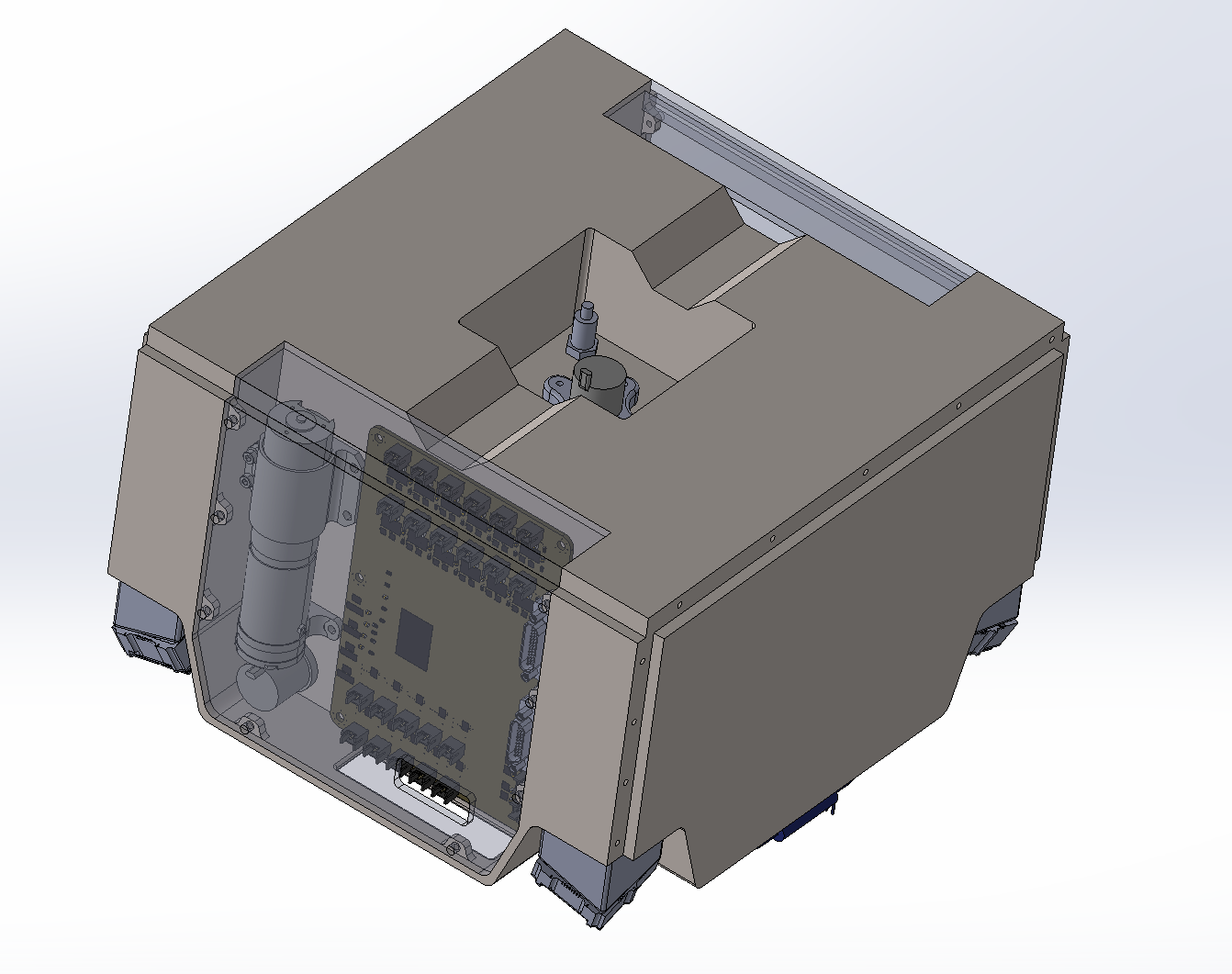 Thruster Valve
Pump
Isolation Valve
Controller
Electrospray Stands x4
Electrospray Thrusters
x4
7
Thermal Protection Cone
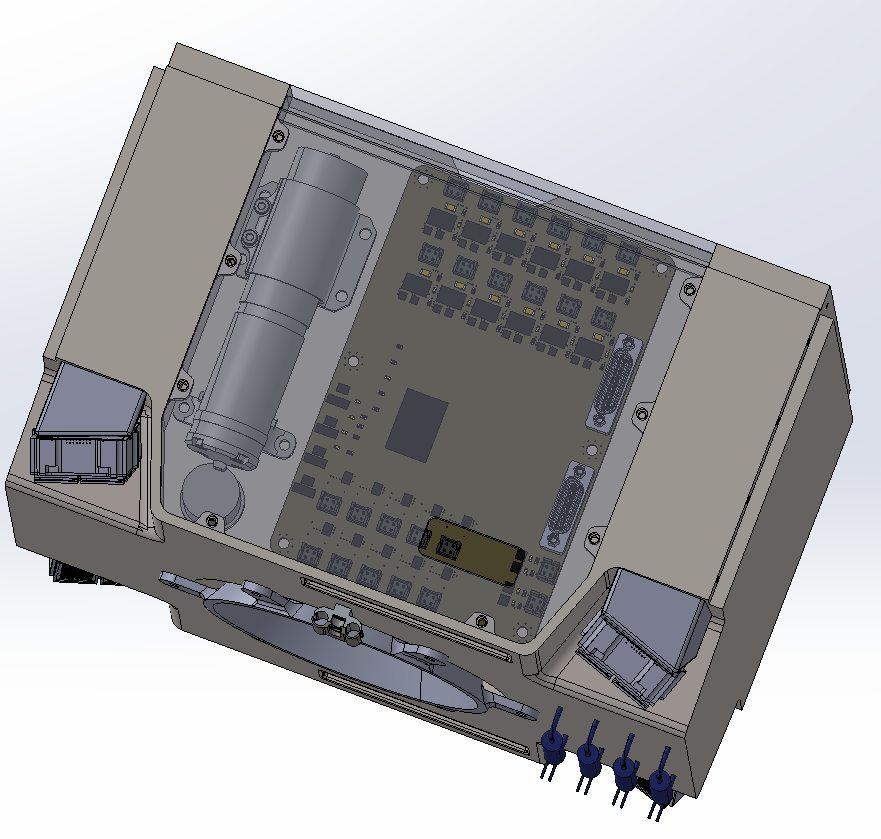 Electrospray Thruster Group x4
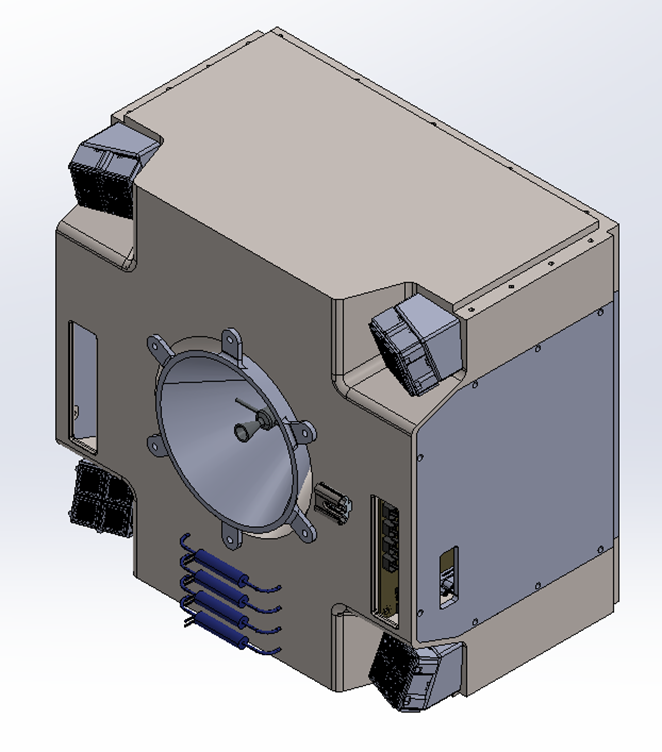 System Design – Integration
Micro Pump
Controller
Chemical Thruster
CPRS Valve  x4
Isolation Valve
8
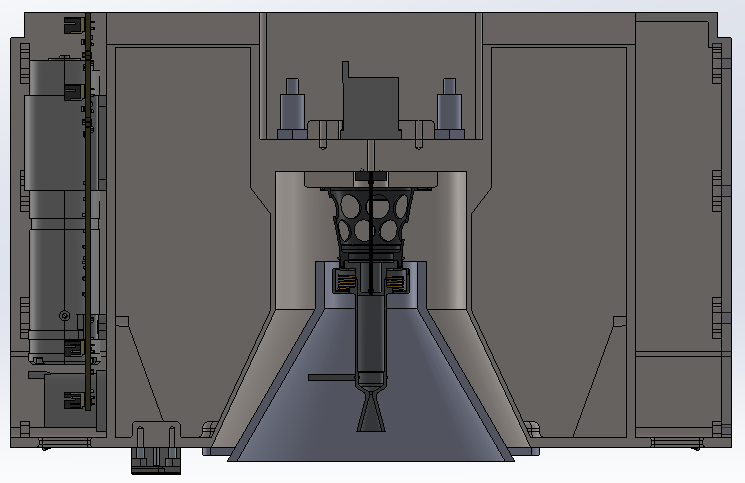 System Design – Tank
Design for Additive Manufacturing 
Print along the Z direction
Use necessary internal features as support structures
Route propellant passage lines along the structural features that already need to be printed
Top face open to allow for post machining processes
PMD
PMD
Z
9
X
System Design – Tank
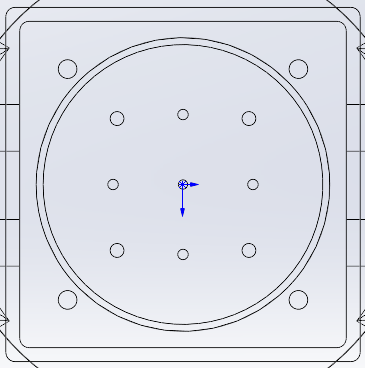 Design for Additive Manufacturing 
PT/TC interface to read tank properties
PT/TC interface to read passage properties (high pressure)
Thruster valve interface
Thruster interface
2
1
4
3
1
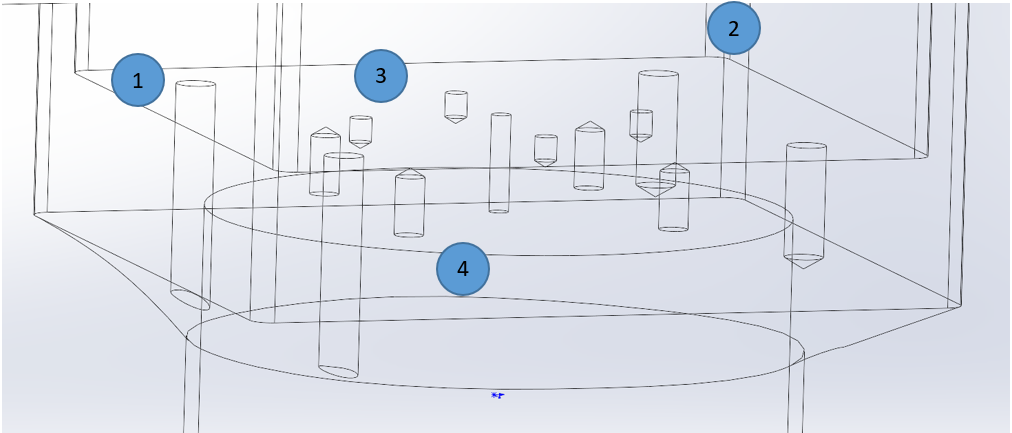 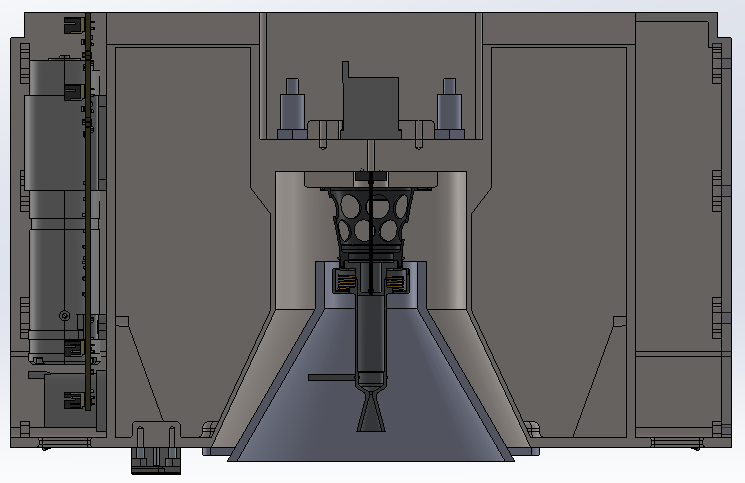 10
System Design – Tank
Propellant Management Device (PMD)
Used to help propellant reach exit port 
Make use of Additive Manufacturing
Printed directly into the main structure
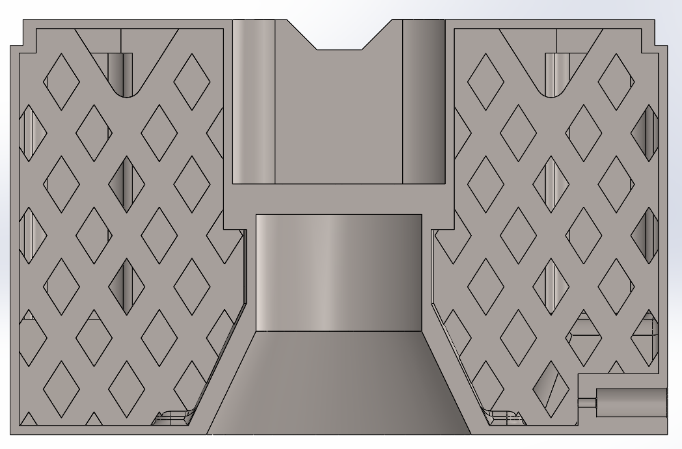 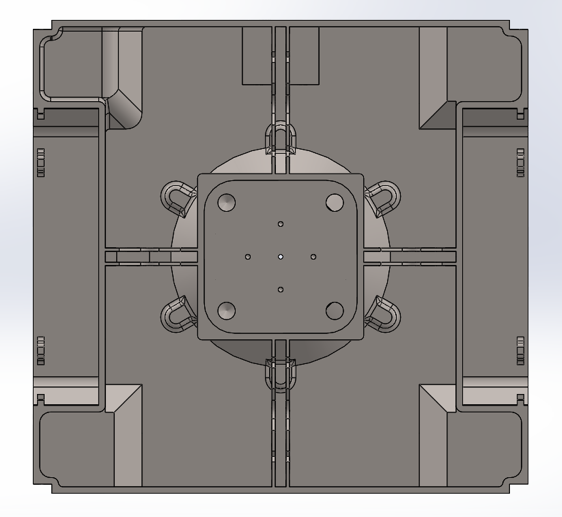 Cross Section
Top View
Z
11
Y
System Design – Chemical Thrusters
1N Thruster provided by partners at Plasma Processes Inc (PPI)
Isp: 
250 s – steady state
Estimated Mass: 140 ~ 150 g
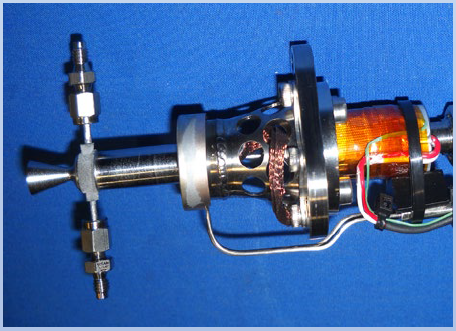 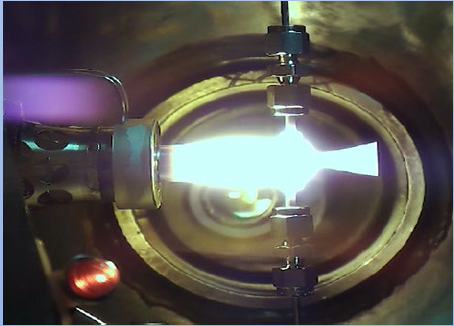 Thruster images courtesy of Tomas Hasanof.
12
System Design – Electrospray Thrusters
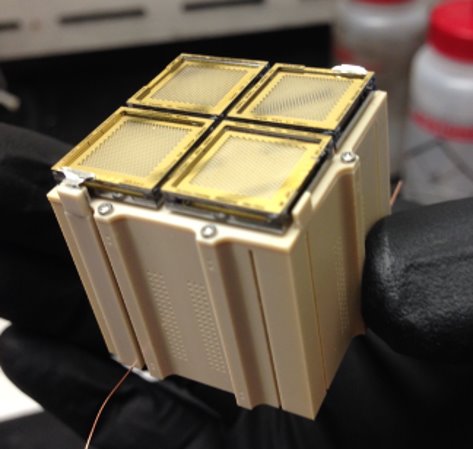 Electrospray thrusters provided by MIT’s Space Propulsion Lab (SPL)
Micromachined emitter tips
Each module consists of 4 thruster heads
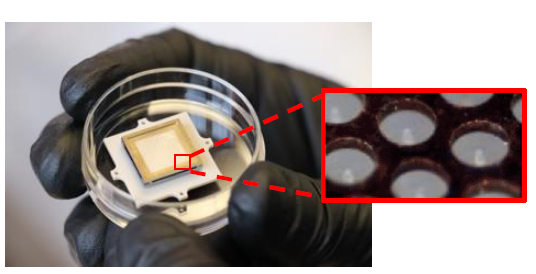 Images and electrospray performance characteristics courtesy of Amelia Bruno
13
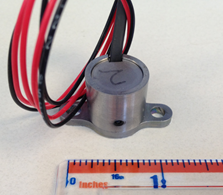 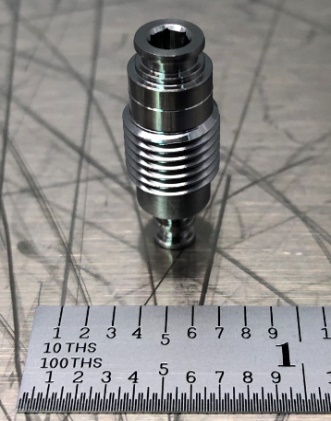 System Design – Heritage Components
Heritage Components
Micro-Pump                 TRL 8
Micro-Solenoid Valve   TRL 8
Fill/Drain Valve             TRL 6
COTS Components
Solenoid Valves
Pressure Transducers
Thermocouples
Patch Heaters
Fill/drain valve
Micro-solenoid valve
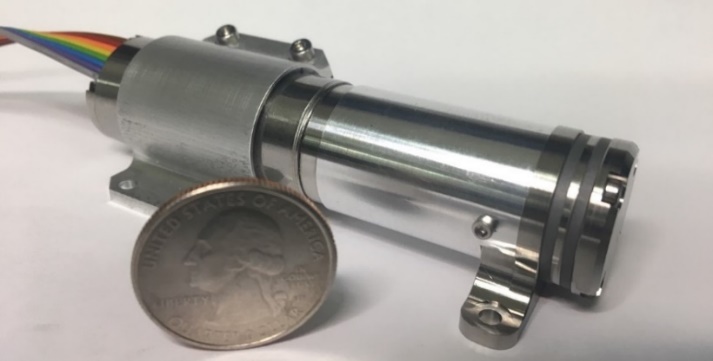 Micropump developed for LFPS
14
Future Work
Continue Detailed Design 
Propellant Passage Design 
Weld Plate
Printability Assessment 
FlatSat Testing Campaign Demonstrated
Electrospray remote filling
Electrospray firing
Chemical thruster firing
Final electrospray refill and fire
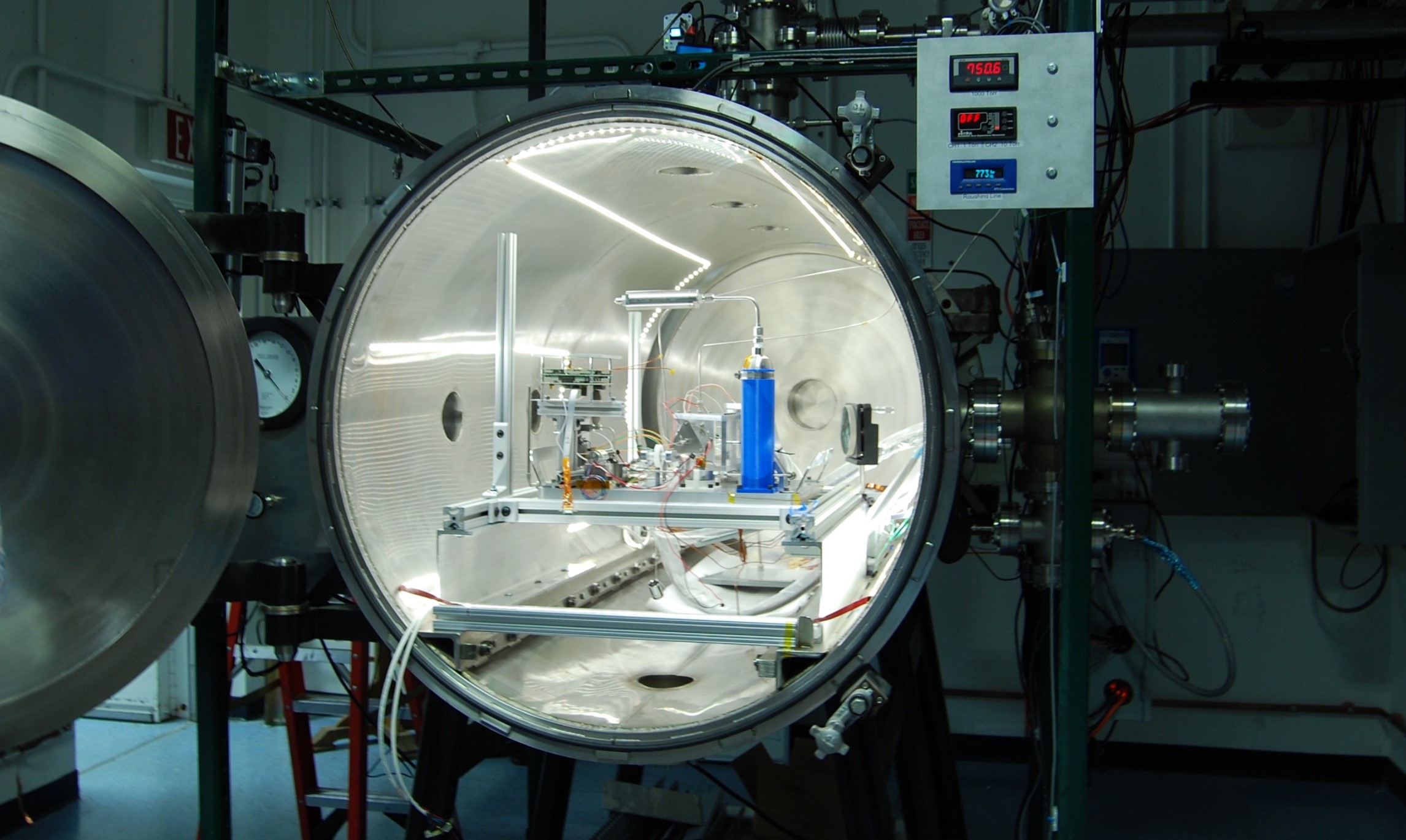 15
Questions?
AAS Guidance, Navigation and Control ConferenceFebruary 4, 2022
Brandon J. Colón
Dr. Glenn Lightsey